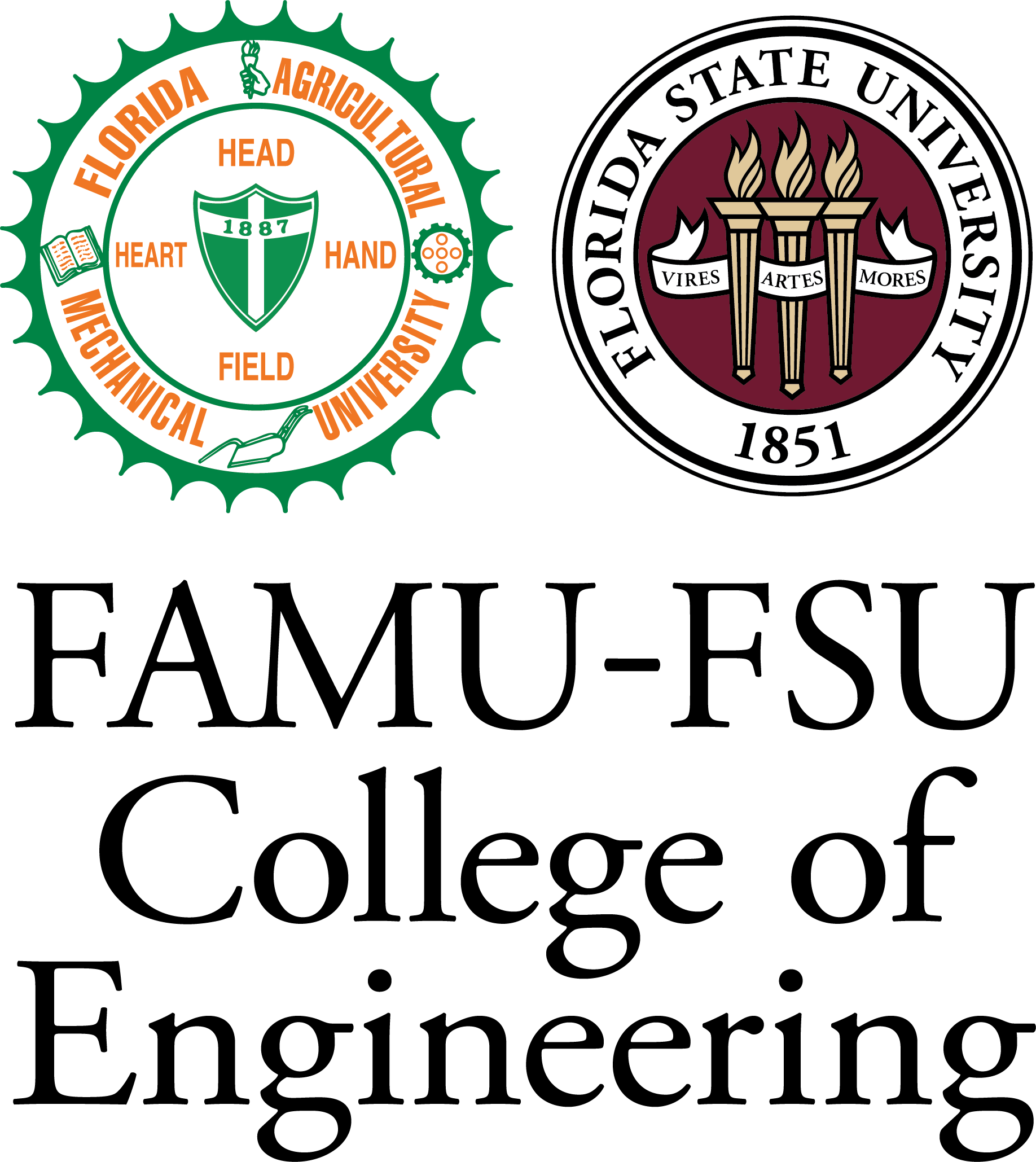 Army Research Lab Web Interface
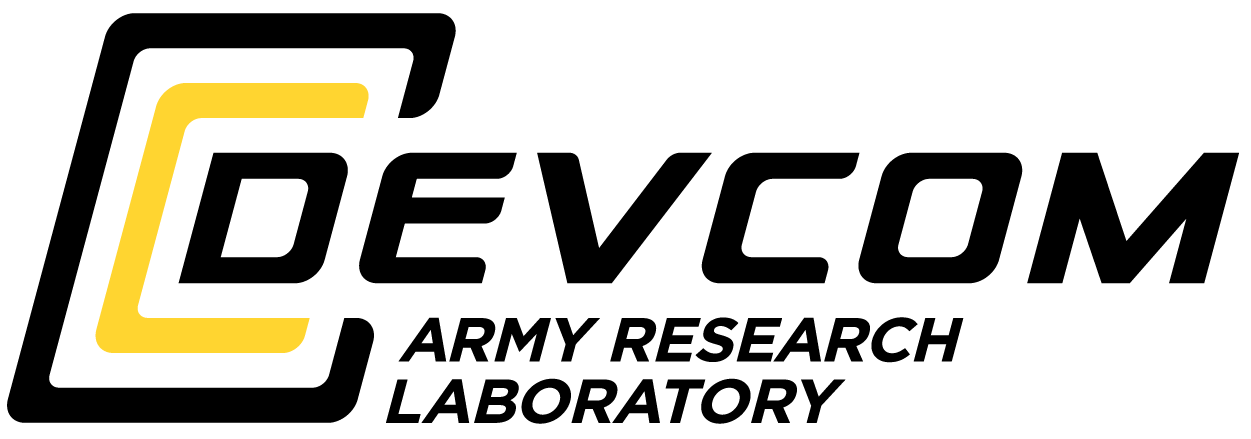 Team 313: Jose Hernandez, Francisco Malave, Ashok Phatak, 
Andrew Poirier, Anaice Soares-Concepcion, Yosuf Young
Faculty Advisor: Jerris Hooker, Ph.D.	Sponsor: James Humann, Ph.D.
Software & Hardware
Motivation & Objective
Final Design
The motivation behind this project was to improve a pre-existing system to control and collect data from a drone. 
The objective of this project is to design, 
develop, and  implement a user-friendly web interface to control and collect data from a drone via a Raspberry Pi
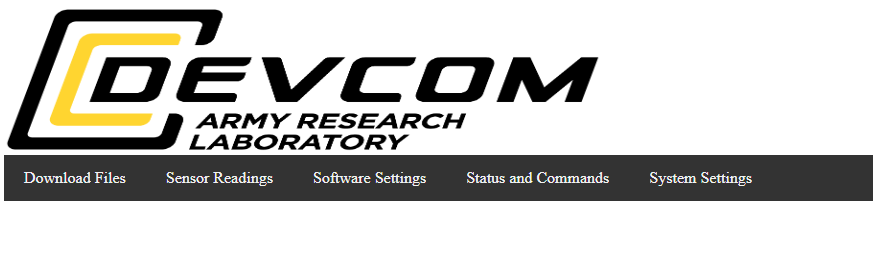 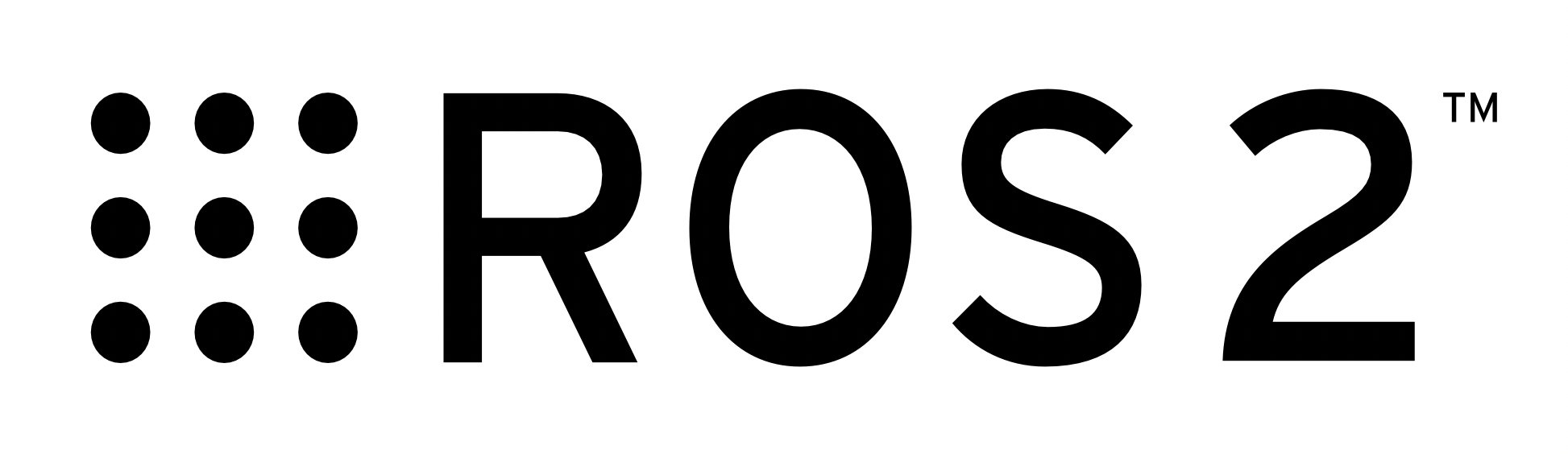 Figure 1: Home  webpage
Figure 5: Robot Operating System (ROS2), software implemented
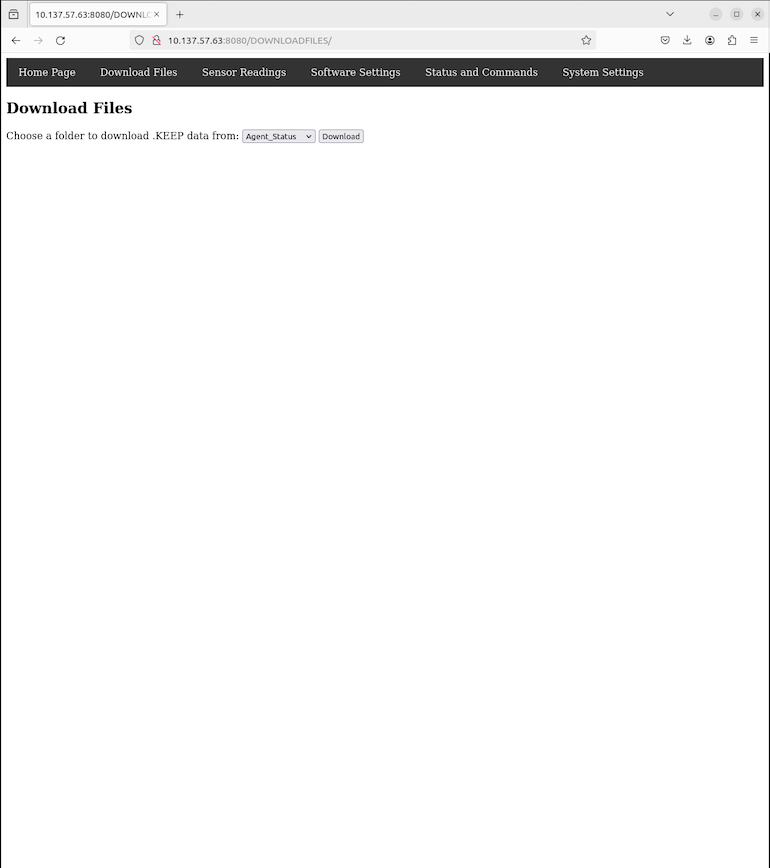 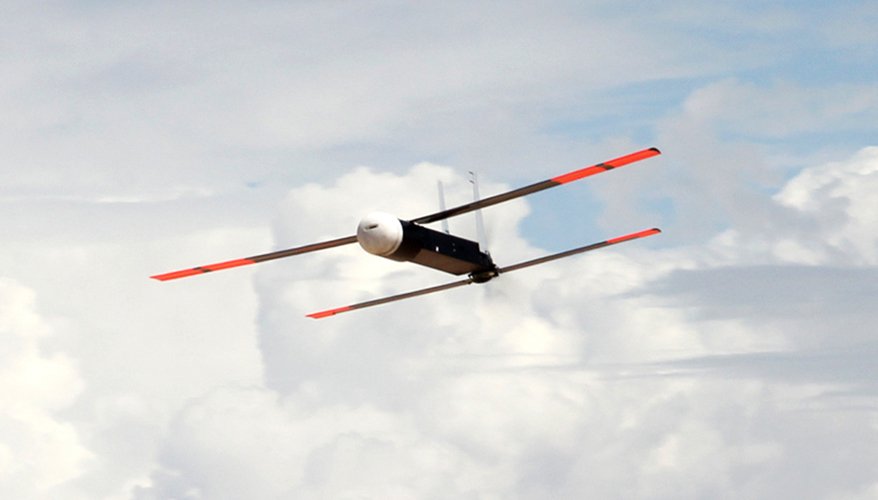 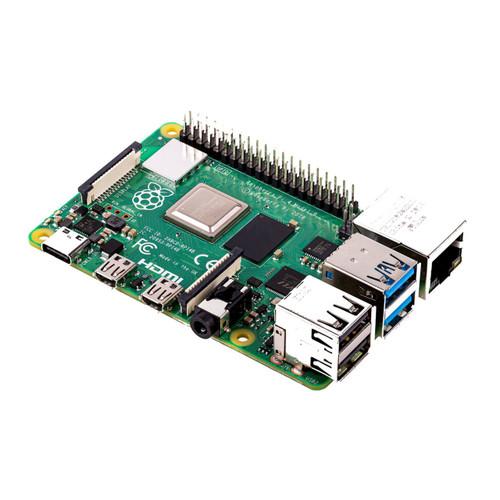 Summary
We developed a user-friendly web interface that allows the user to control certain aspects of the design as well as access certain data and readings
We simplified the basic functions of the drone UI
We implemented security measures to ensure a safe and secure work environment.
Figure 2: Download Files webpage
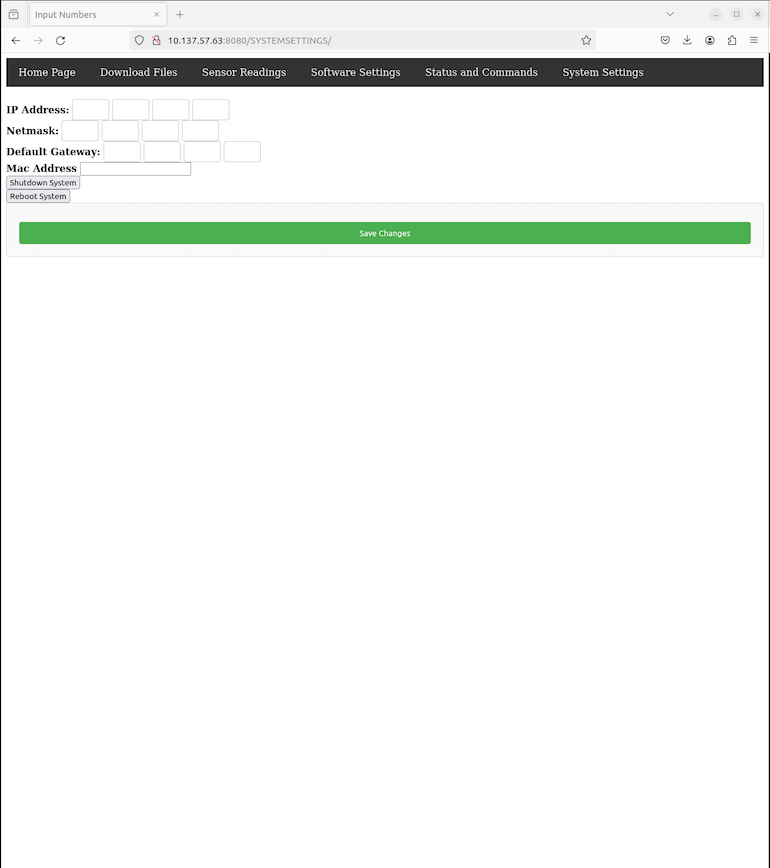 Figure 6: Raspberry Pi 4 Model B
Figure 7: Raytheon Coyote, drone similar to drone implemented
Figure 3: System Settings webpage
Future Work
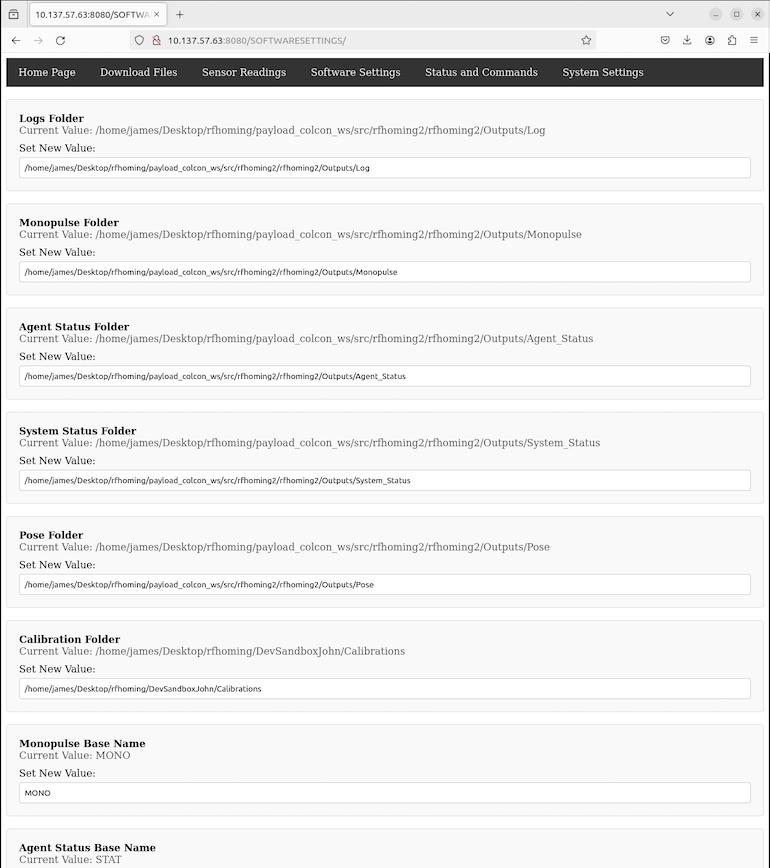 Plenty of work can still be done in terms of optimizing the Raspberry Pi hardware itself, specifically the temperature for the Raspberry Pi
Many of these improvements involve improving the speed at which ROS operates with the project website
Future work and design improvement can go towards the networking capabilities of the
 interface
Acknowledgment
Special thanks to the National Science Innovation Network (NSIN), and The U.S. Army Combat Capabilities Development Command (DEVCOM). Specifically, we would like to thank our Sponsor, Dr. James Humann, for his guidance through the design process.
Figure 4: Software Settings webpage
[Speaker Notes: ALL TEXT BOXES ARE 18.49”  by 10.7” wide]